Презентация на тему«Осторожно – клещи!»
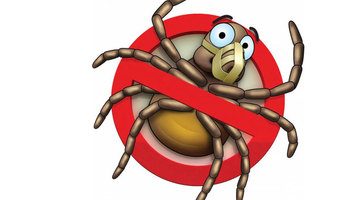 Подготовила:
воспитатель 
Шадрина К.С.,Комелькова Н.Р.
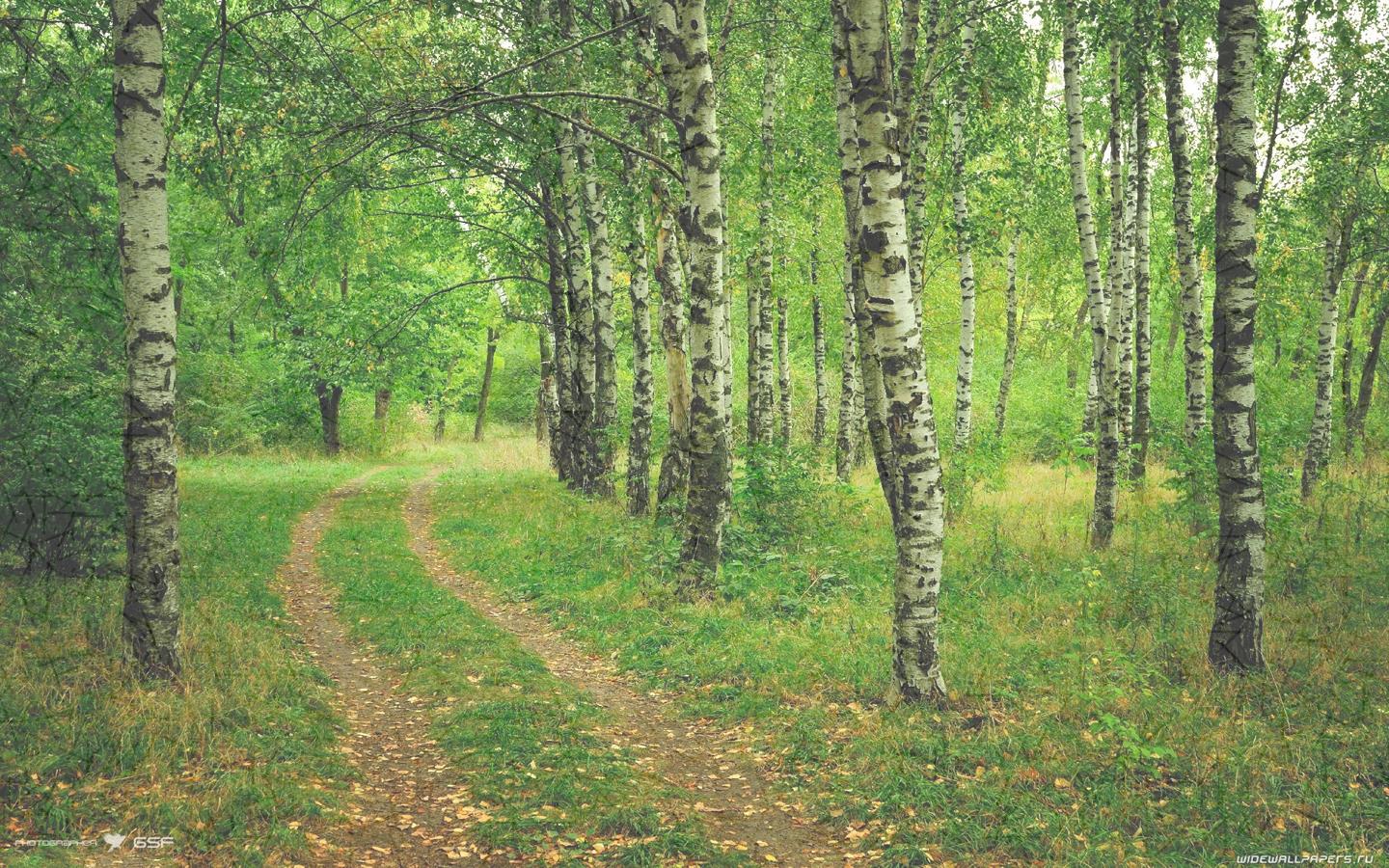 Клещ - является одним из древнейших обитателей, населяющих
нашу планету.
Клещи относятся не к насекомым, а являются представителями
отряда паукообразных.
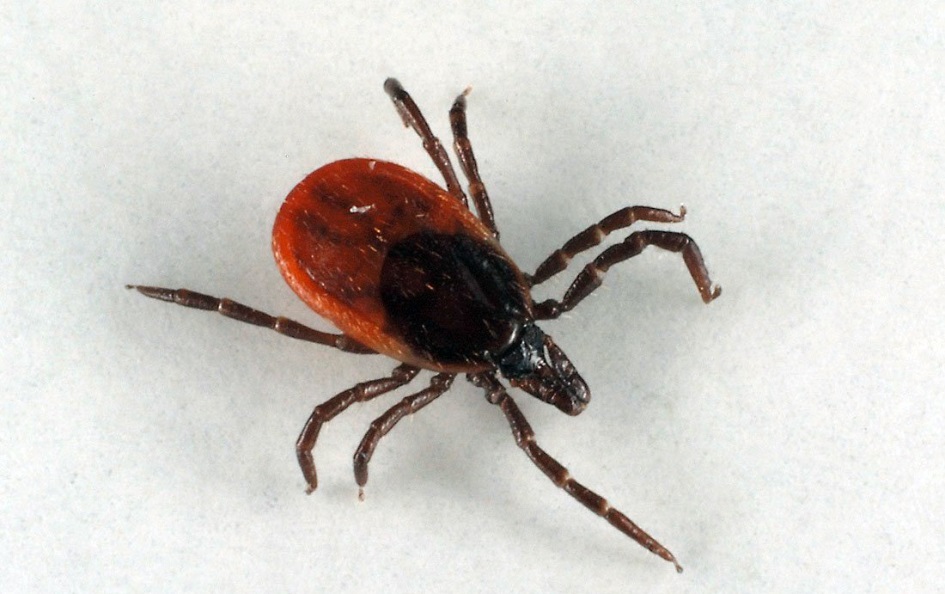 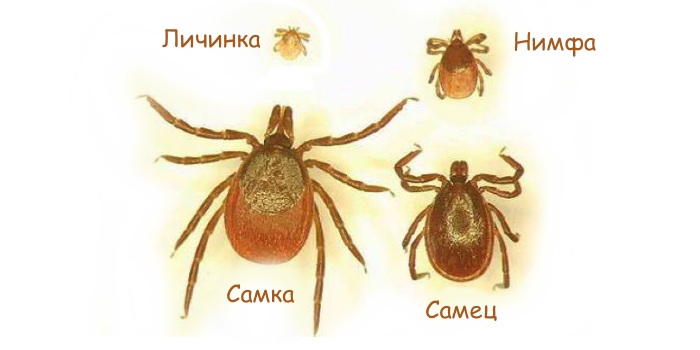 Период активности клещей начинается в апреле и заканчивается в
октябре.
Клещи просыпаются при 6-8 градусов тепла, а в падают в спячку
при первых заморозков
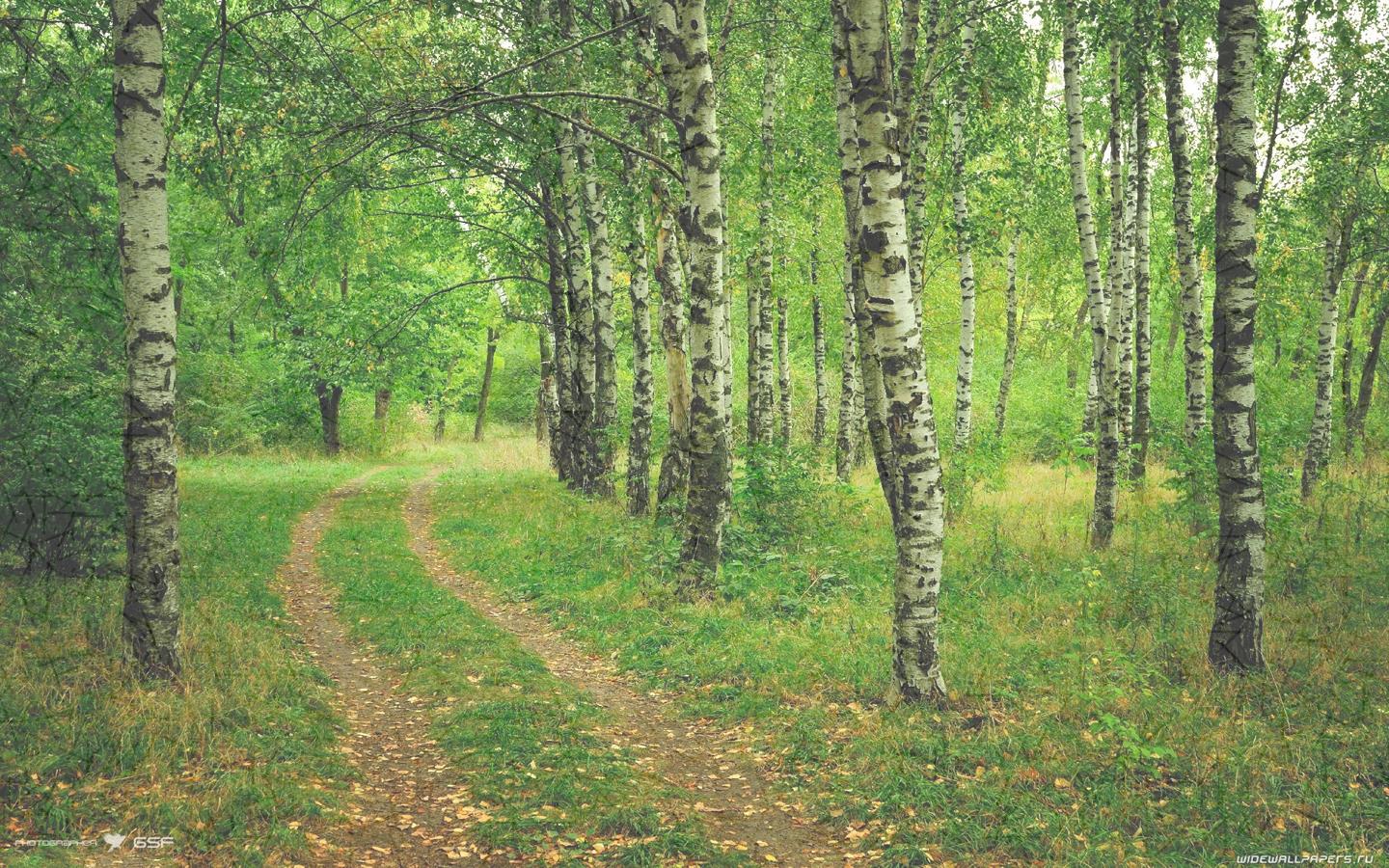 Куда кусают клещи?
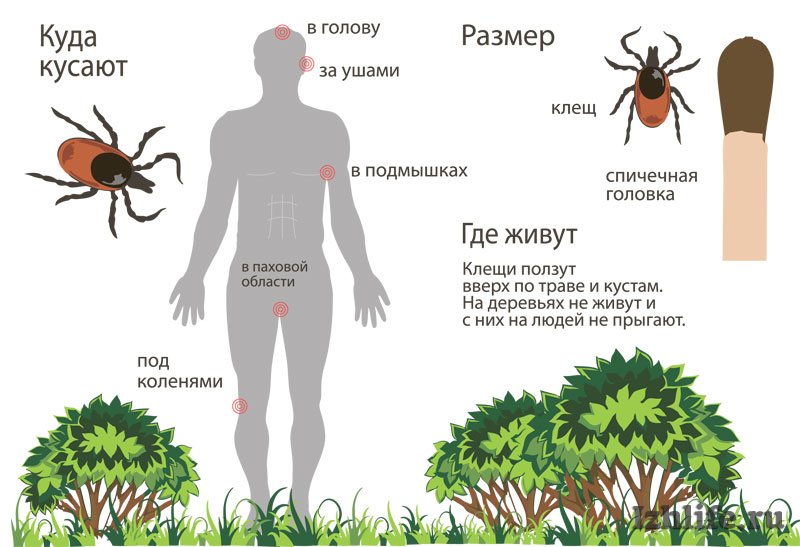 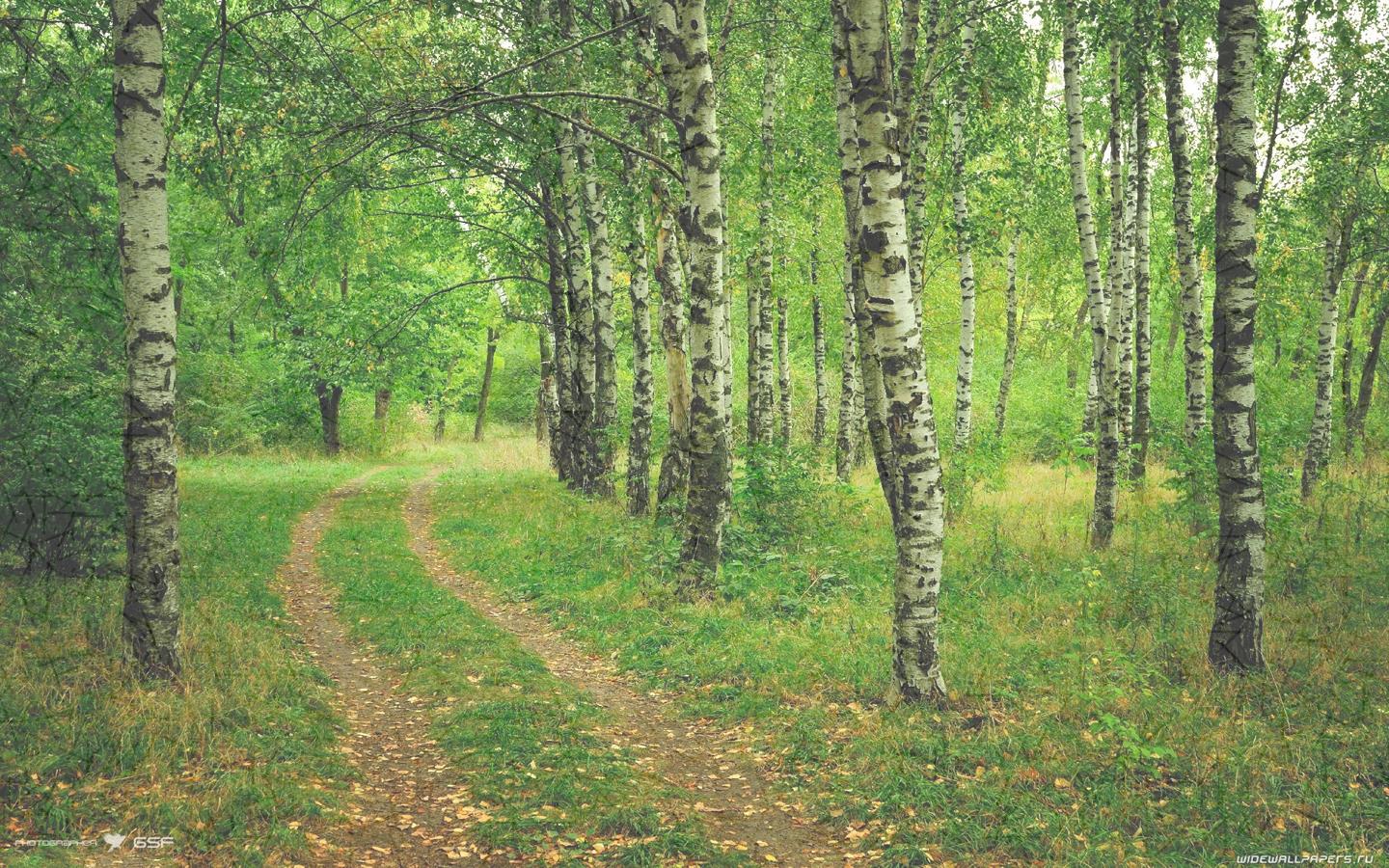 Как правильно защититься, чтобы
избежать укуса клеща?
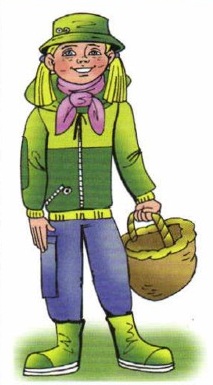 Обязательно наденьте головной убор

Наденьте одежду с длинными
рукавами

Брюки должны быть заправлены
в высокие сапоги или в носки

Одежда должна быть светлой, чтобы
удобнее было вовремя обнаружить
напавшего клеща

Перед тем как идти в лес обработайте
одежду средством от клещей
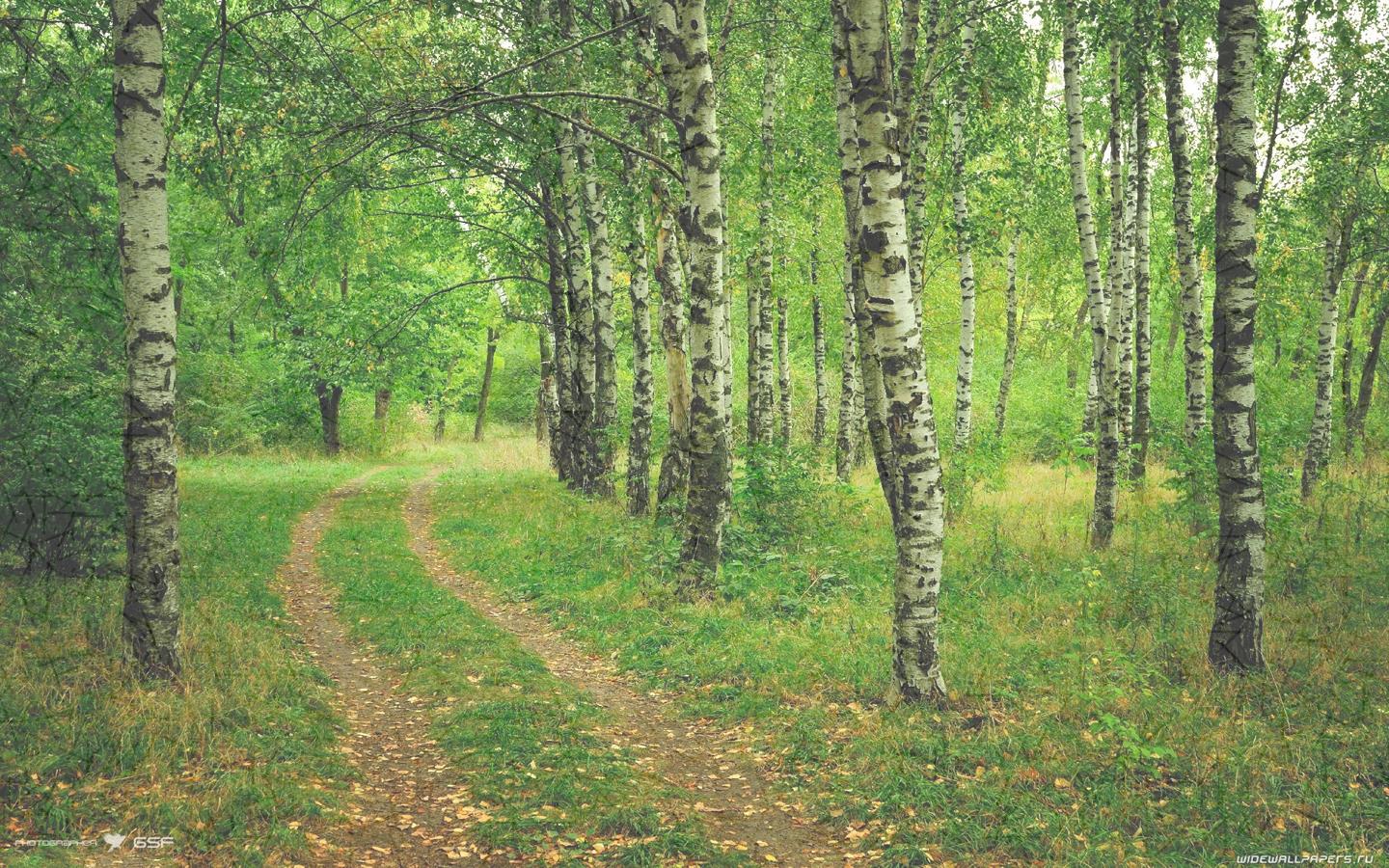 Что делать если укусил клещ?
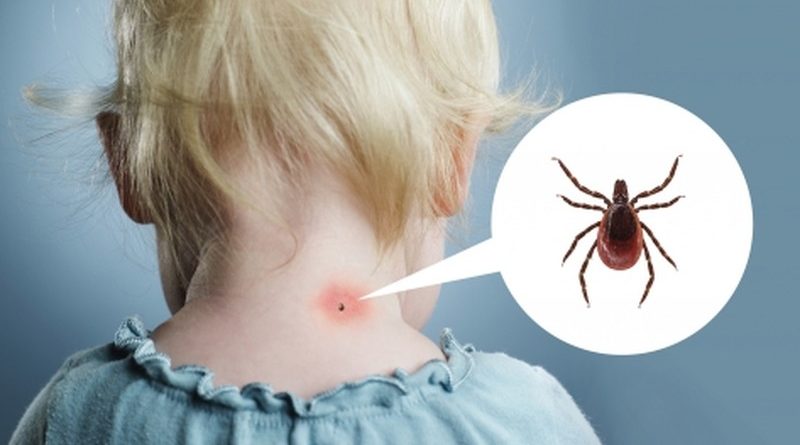 - аккуратно вытащить клеща
		- обратиться в поликлинику
				- сдать клеща на анализ
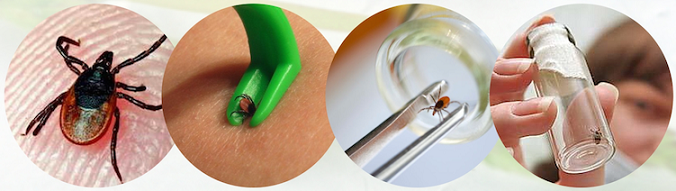 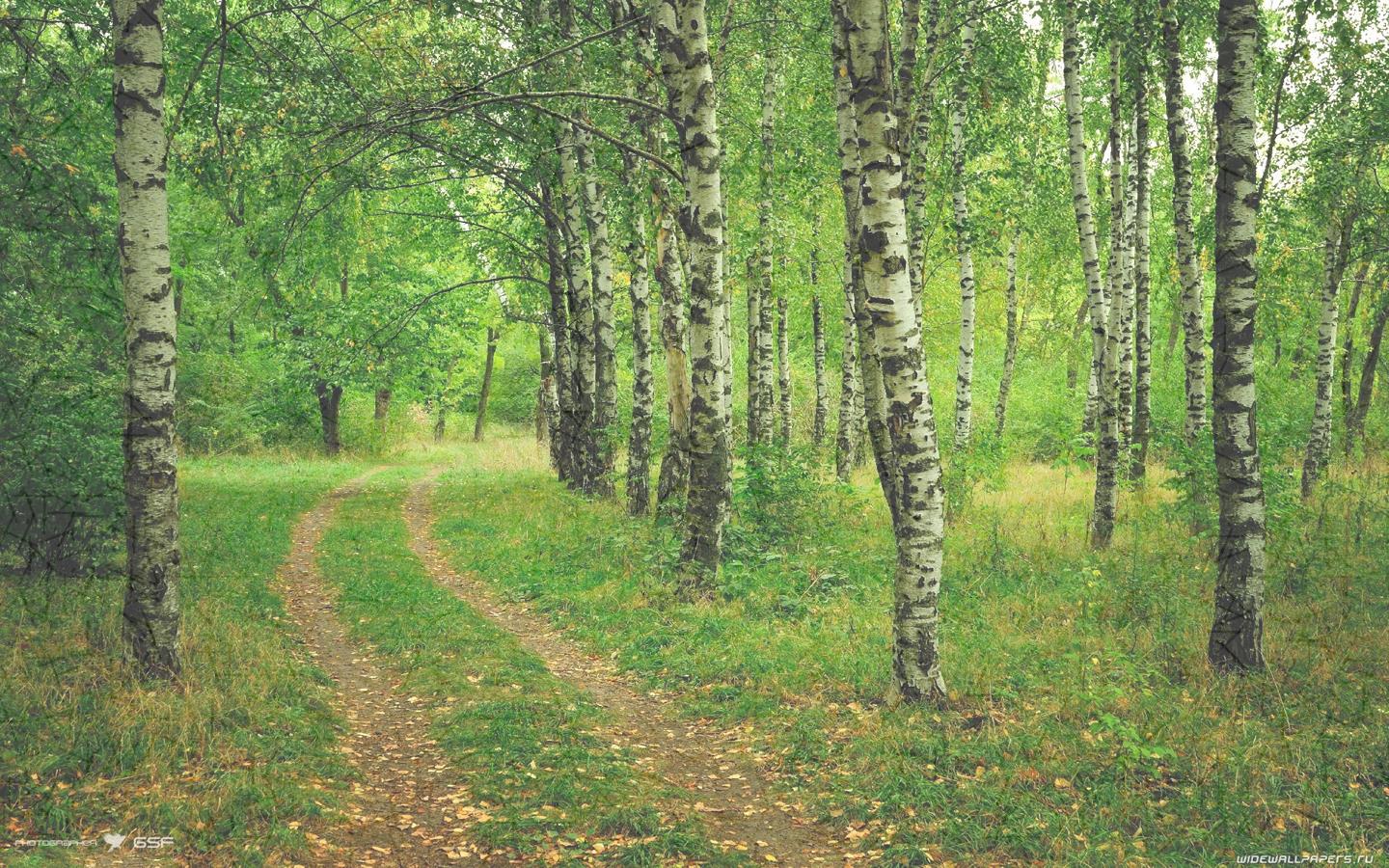 Самая лучшая профилактика
Прививка!
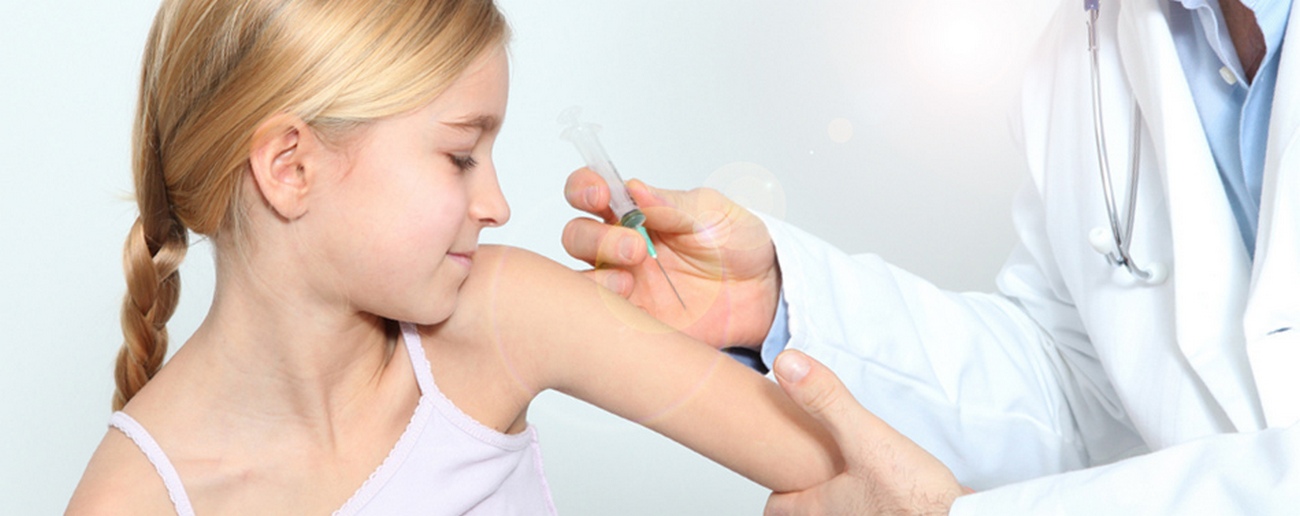 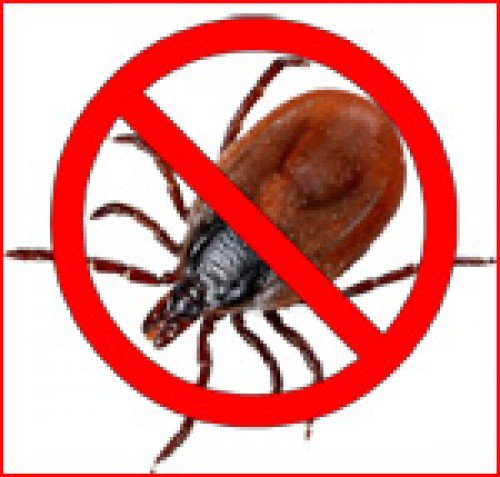